Introduction
Zhijun Liang

IHEP,CAS
1
CEPC CDR time scale
Timeline Proposal from Joao:
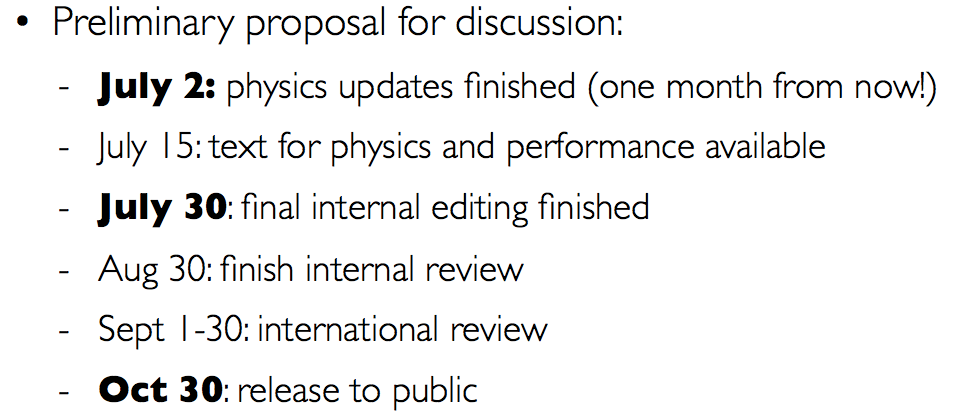 Here is the link to current draft of CEPC CDR in Git :
http://cepcgit.ihep.ac.cn/cepcdoc/CDR
2
WW threshold scan proposal
Accelerator team is asking for data taking proposal for WW threshold scan runs for CDR writing. 
Draft proposal Based on Peixun and Gang study：
1 year Data taking in WW threshold (2.5 ab-1)
Four energy scan points: 
157.5, 161.5, 162.5( W mass, W width measurements)
 172.0 GeV (⍺QCD measurement,  Br (W->had) , CKM |Vcs|)
16M WW events in total （40k WW events in LEP2)
400 times larger than LEP2 comparing WW runs
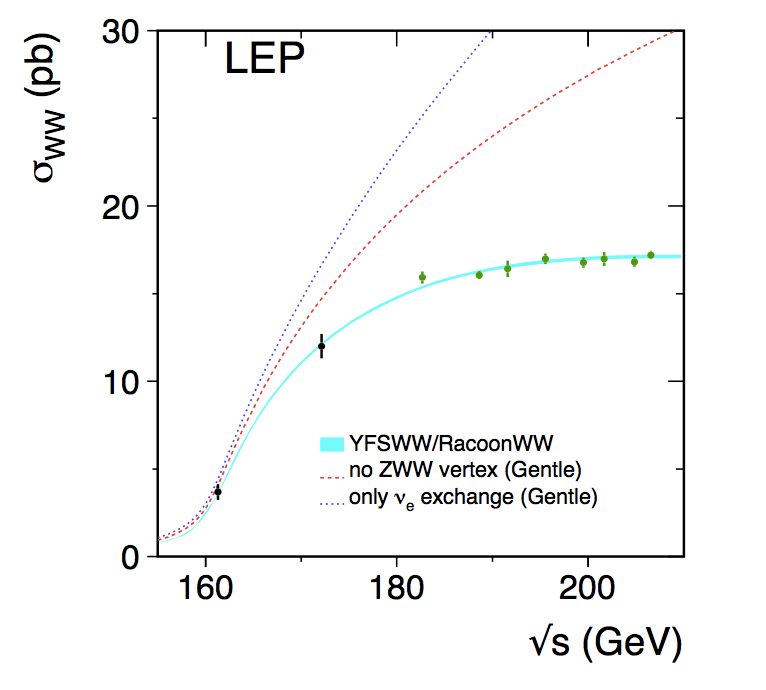 3
Expected precision in WW scan
Statistics is enough for Branching ratio measurement Br (W->had) and ⍺QCD (mW) measurements.  
Statistics uncertainty is one of the limiting factor for W mass and W width measurement in CEPC one year running plan (2.5 fb-1)
Estimation based of ⍺QCD (mW) based on 
 Physics Letters B 763 (2016) 465–471
4